Pension Reforms
Department of Pension & Pensioners’ Welfare 
Ministry of Personnel, Public Grievances & Pensions
 

SANJIV NARAIN MATHUR
Additional Secretary to Government of India
Brief Background
Department of Pension & Pensioners’ Welfare was set up in 1985 as part of the Ministry of Personnel, PG & Pensions to look after pension policy of Central Government employees.
The Department started functioning with the mission to formulate pension policy for Central Government employees and also oversee Pensioners’ welfare & give govt. personnel a dignified post-retired life.
This is a Rule/Policy making Department comprising 60 staff for all Central Civil Govt. servants.
Currently there are 68.62 lakh pensioners of Central Govt.
Allocation of Business Rules
Formulation of policy and co-ordination of matters relating to retirement benefits to Central Government employees (Civil, Defence and Railway Pensioners). 
Administration of – 
(a) The Central Civil Services (Pension) Rules, 1972; the Central Civil Services 	(Commutation of Pension) Rules, 1981; the Central Civil Services (Extraordinary 	Pension) Rules, 1939; the All India Services (Death-cum-retirement benefits) 	Rules, 1958, and 
(b)  any other scheme relating to Central Government pensioners, entrusted to the 	Department.
 Pension structure and relief to pensioners.
 New facilities of fringe benefits to the Central Government pensioners. 
Matters relating to amendment to, or relaxation of, Pension rules or any other rule concerning retirement benefits.
 Policy and co-ordination relating to welfare of Central Government Pensioners. 
NOTE: The action in respect of 3 above shall be subject to the concurrence of Ministry of Finance. Action in respect of other matters involving recurring financial implications by way of relaxation or liberalization of any rule shall be subject, to guidelines, as agreed to between the Department of Pension and Pensioners’ Welfare and the Ministry of Finance, Department of Expenditure.
Process-flow of Pension policy implementation: Multiple stake-holders
Ministries/Departments (Implementing agencies)
DoP&PW 
 (Policy maker)
Banks (Pension Disbursing Agencies)
Administrative issues at hand
Pension Rules formulated way back in CCS (Pension) Rules, 1972 and some in 1939 CCS(EOP)Rules
Huge number of Pensioner grievances without any monitoring. Where to go?
Several rules required alteration for Ease of Living of Pensioners.
Multiple number of Court cases
Original rules had been modified several times over 50-84 years by various OMs.
Unending paper work leading to delayed start of pension
Different Ministries interpreting rules differently leading to wrong Pension calculation.
Methodology followed for bringing in Administrative Reform & Provide Leadership
Nomenclature of the Department given in Allocation of Business Rules
Pension Policy
Pensioners’ Welfare
Policy related reforms:
Set up an online Centralized Pension Grievance Redress & Monitoring System (CPENGRAMS) with a Call Centre. Concerned Ministry/Department given a 30 day deadline for disposal.
Culled out the top category of grievances and worked on reforms in these areas.
Divided grievances into 14 types of categories drop down menus.
Reviewed & Rationalized all rules of past 50 years and issued CCS (Pension) Rules 2021 afresh.
Conducted a Root-cause Analysis of grievances.
Reviewed & Rationalized Extra-ordinary Pension Rules, 1939 & released Extraordinary (Pension) Rules, 2023
Devised a uniform software for Pension calculation & processing called “Bhavishya” which is fed with all Rules with deadlines for every pension processing stake-holder. Ranked 3rd best govt. service delivery software by NeSDA 2021 rankings.
Pensioner Welfare Related Reforms: Root Cause Analysis Driven
Pensioner Welfare Related Reforms: Root Cause Analysis Driven
Nation Wide DLC Campaign 2022 & 2023

Instructions issued for the Nationwide DLC Campaign & SOP for Face Authentication to all Banks & Pensioners’ Associations
 
All Banks, Meity, UIDAI, IPPB, PAs & Media roped in for the campaign

All DoPPW officials nominated for the campaign from Srinagar to Kanyakumari & from Guwahati to Ahmedabad 

Total DLCs submitted in 2022-23 is 41.04 lacs, against target of 25 lacs with 4.21 lacs through Face Authentication. 

Nationwide DLC Campaign 2023 in 100 cities
Bankers’ Awareness Programs

All Pension Disbursing Banks roped in

Bank-wise awareness workshops of Pension dealing staff

Sensitization of the Bank Staff to Pensioner’s issues and common areas of grievances

Awareness regarding Ease of Living Rules issues to Banks
Integrated Pensioner's’ Portal
Summarized Learnings in Pension Reform
Attention to minute details in Administration.
Duty lists to be prepared with extreme application of mind and updated regularly.
Large meetings with redundant participants to be avoided; one-to-one meaningful discussions preferred.
Office modernization/ambience/ infrastructure is important for better delivery.
Good quality infrastructure goes a long way in efficient delivery.
Manpower to be kept low but optimum utilization.
Addressing employee needs adequately.
A good team most important: Assigned team members tasks they are best suited for.
Leverage all possible technology for effective delivery.
Believe in the impossible: every stage keeps opening doors unseen at the beginning.
Re-engineer & establish systems which are self-sustaining & not person specific.
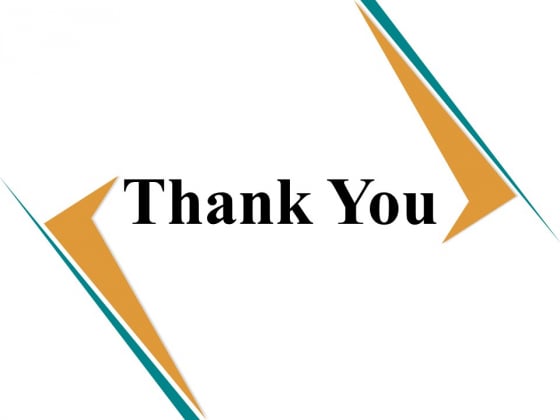